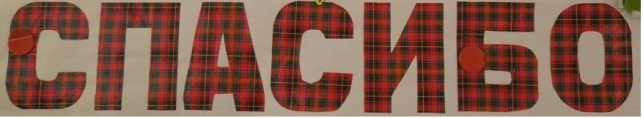 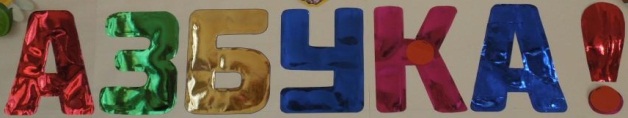 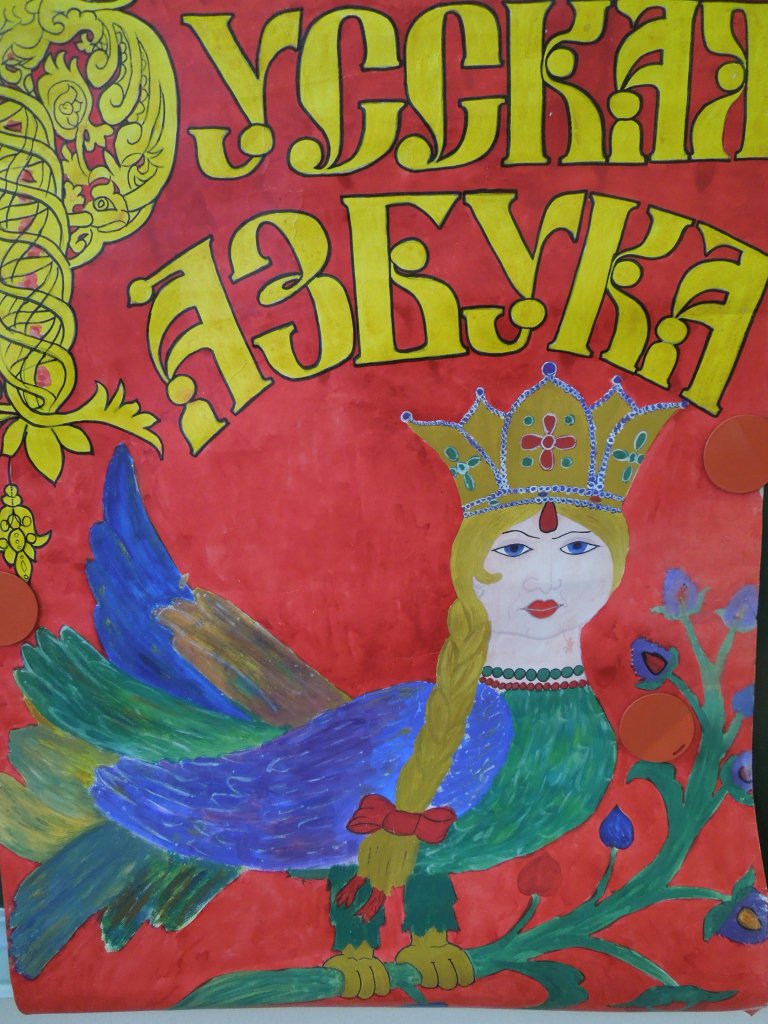 Праздник               в 1 «В» классе
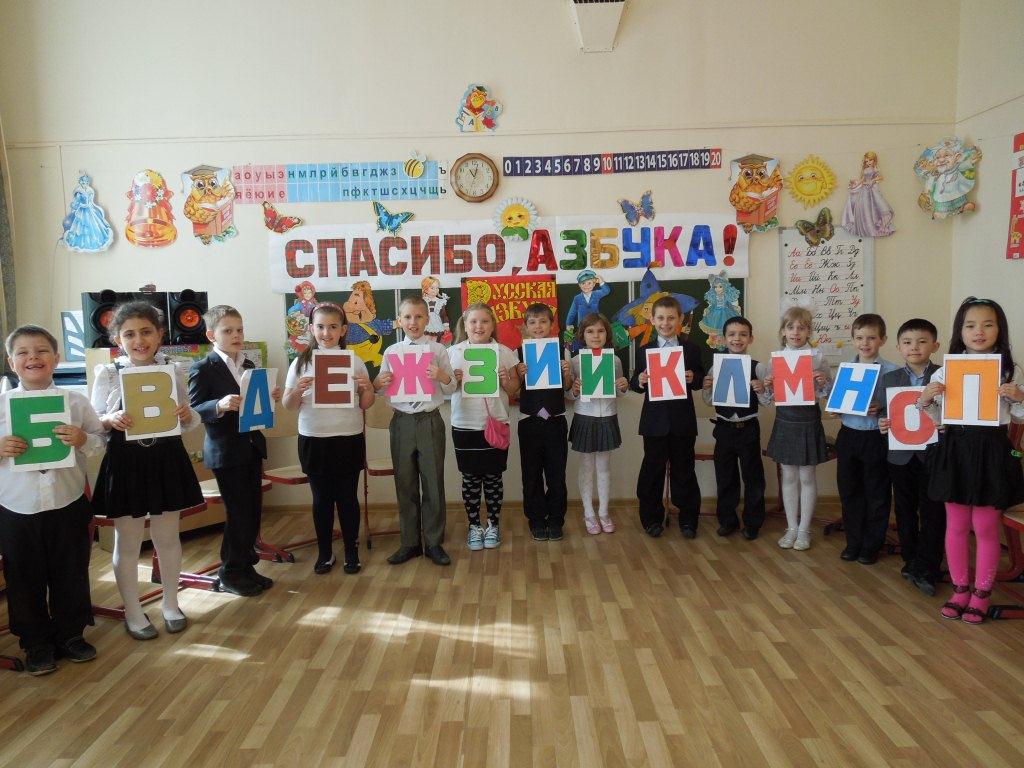 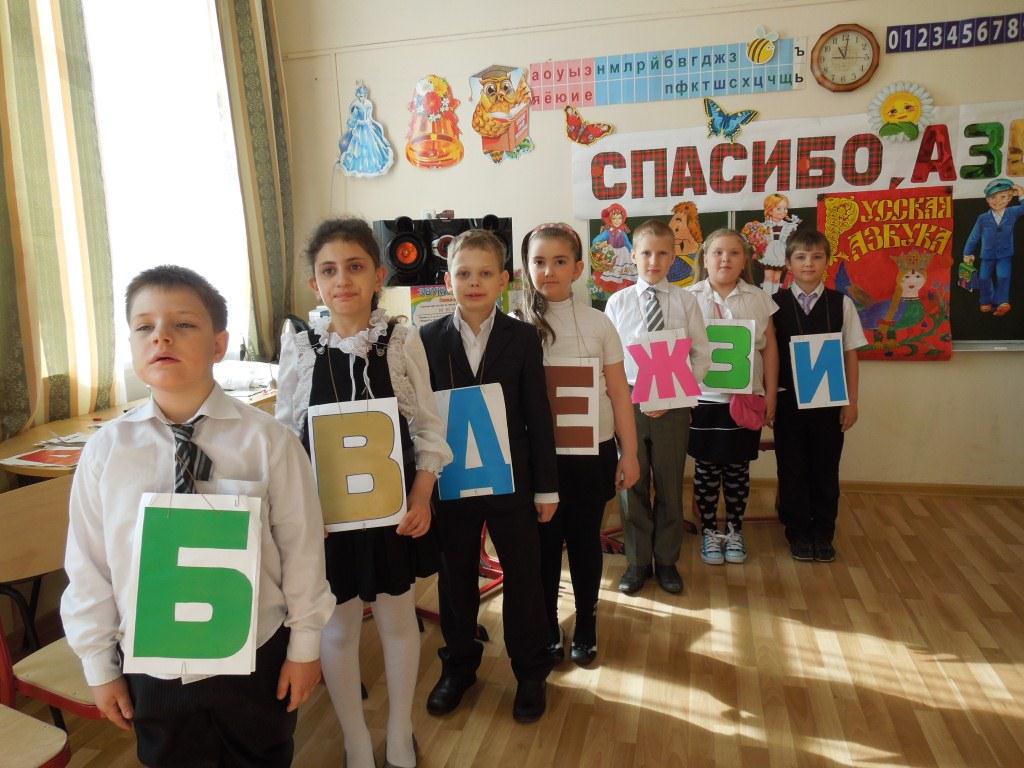 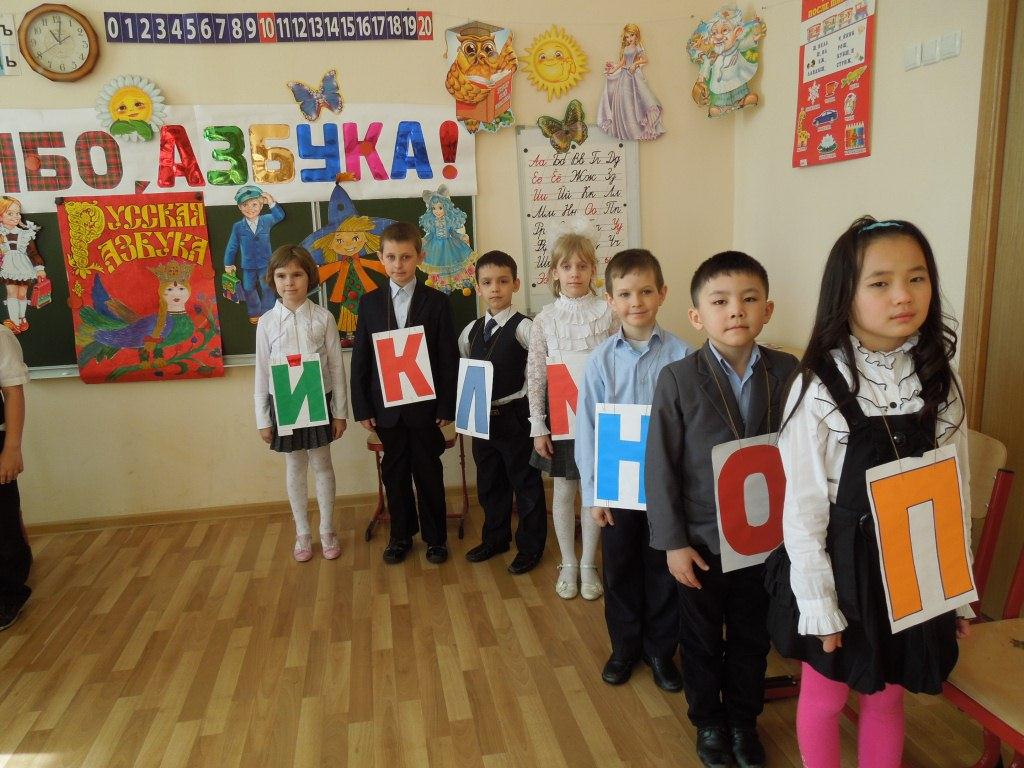 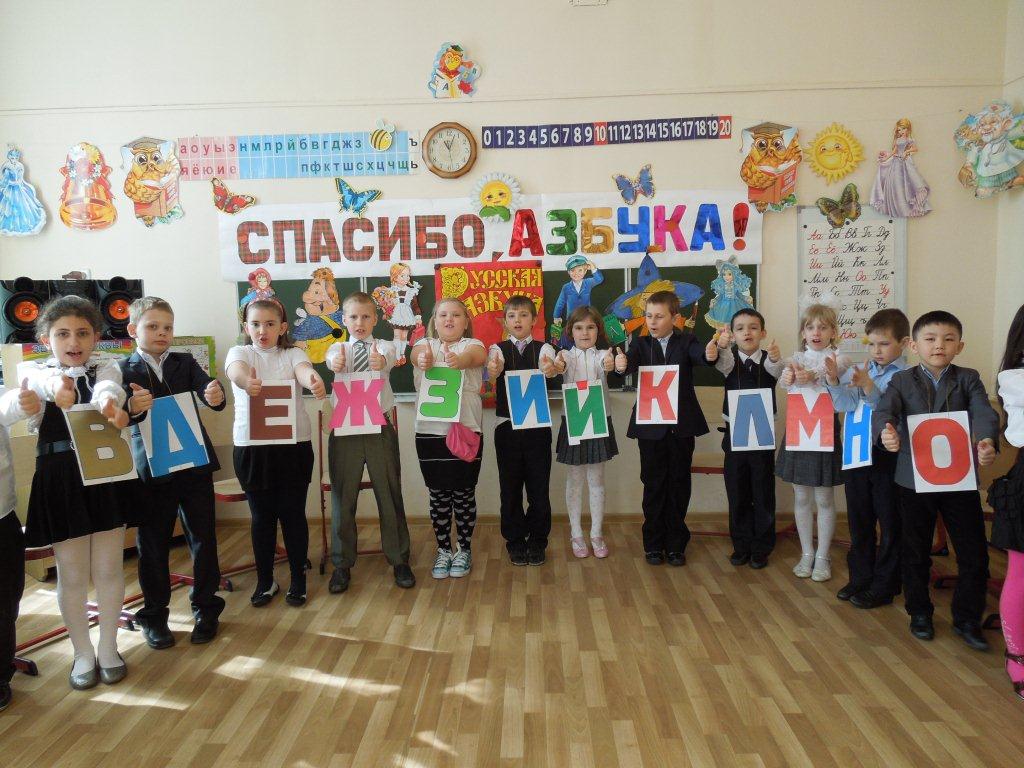 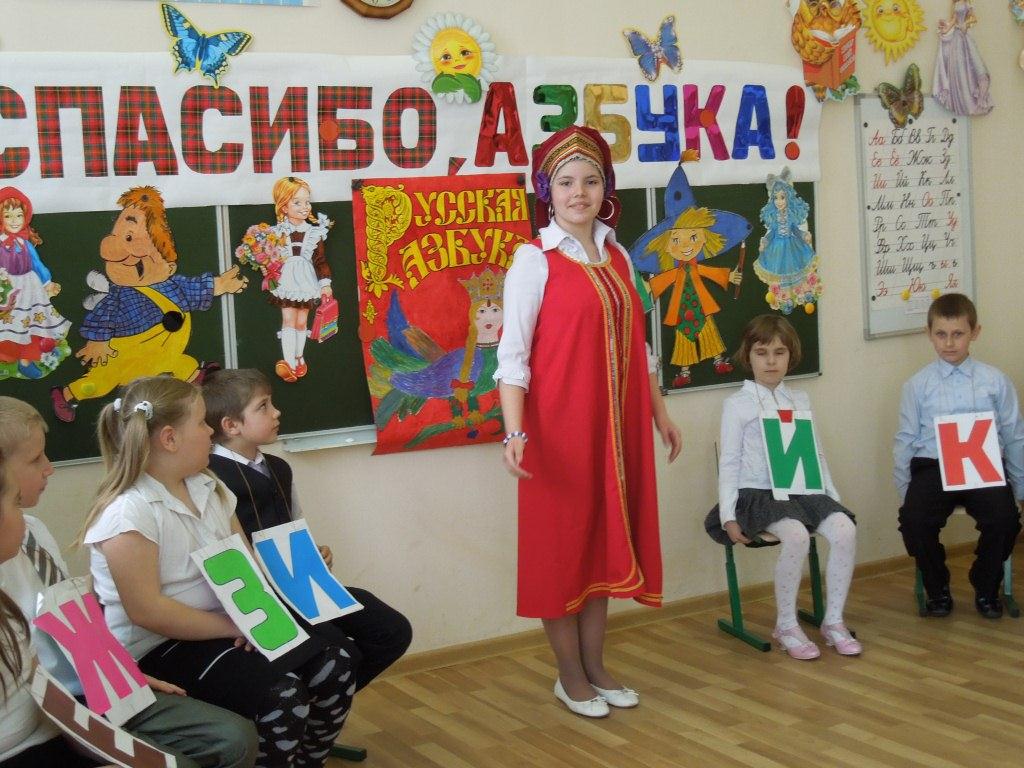 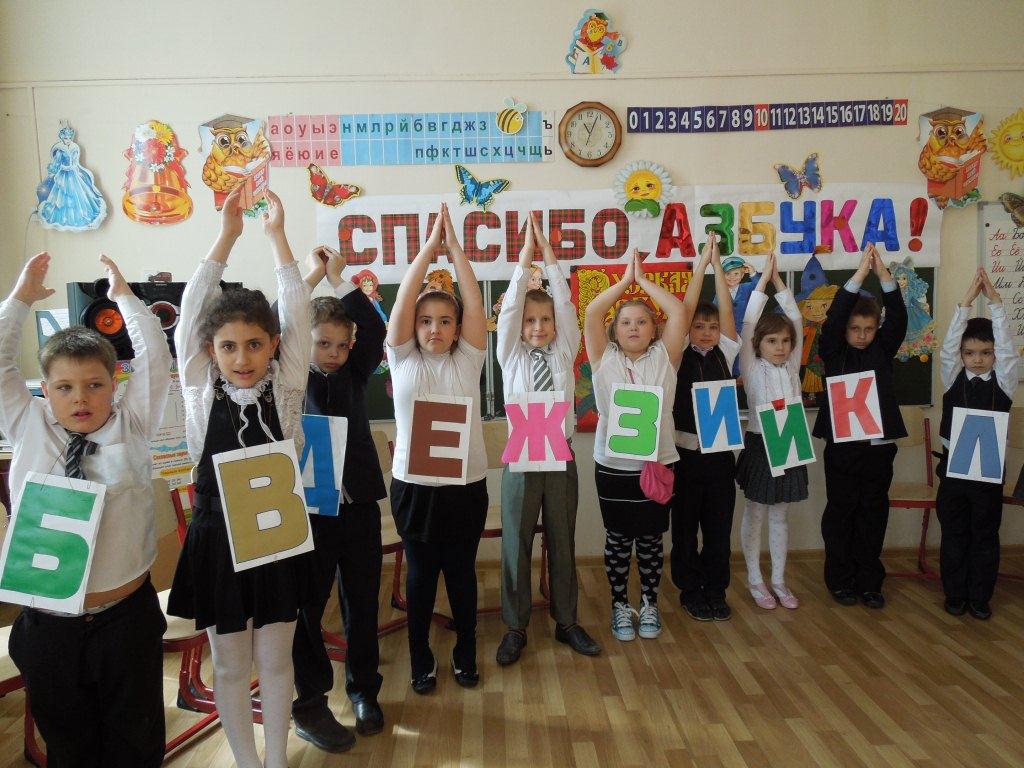 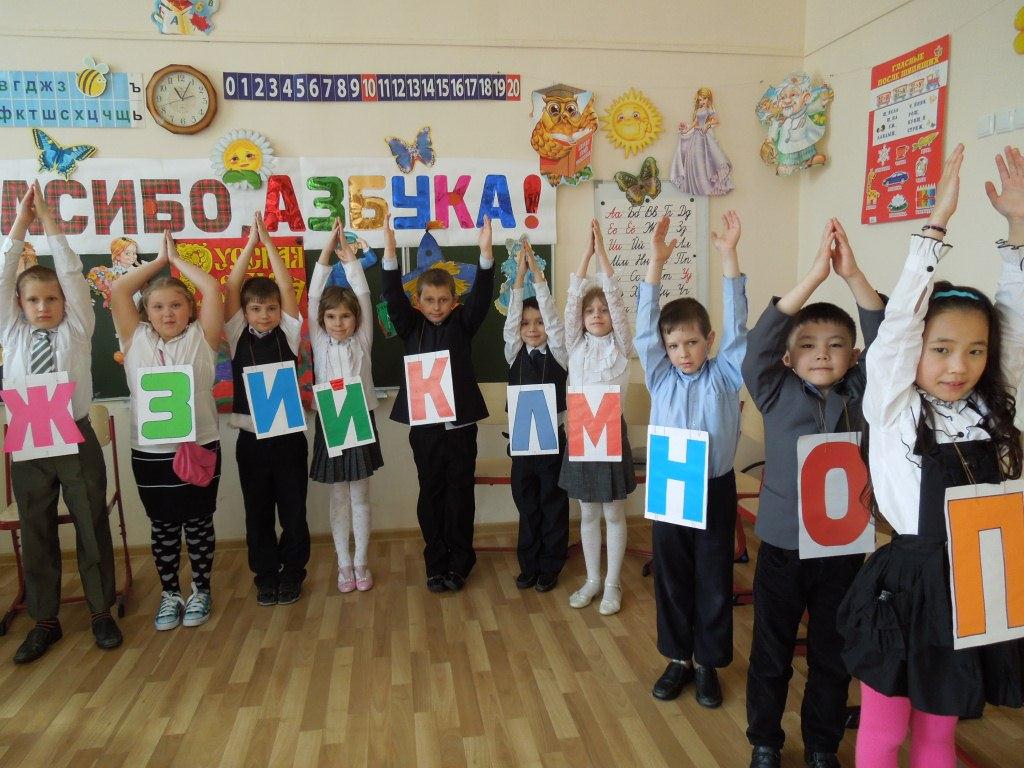 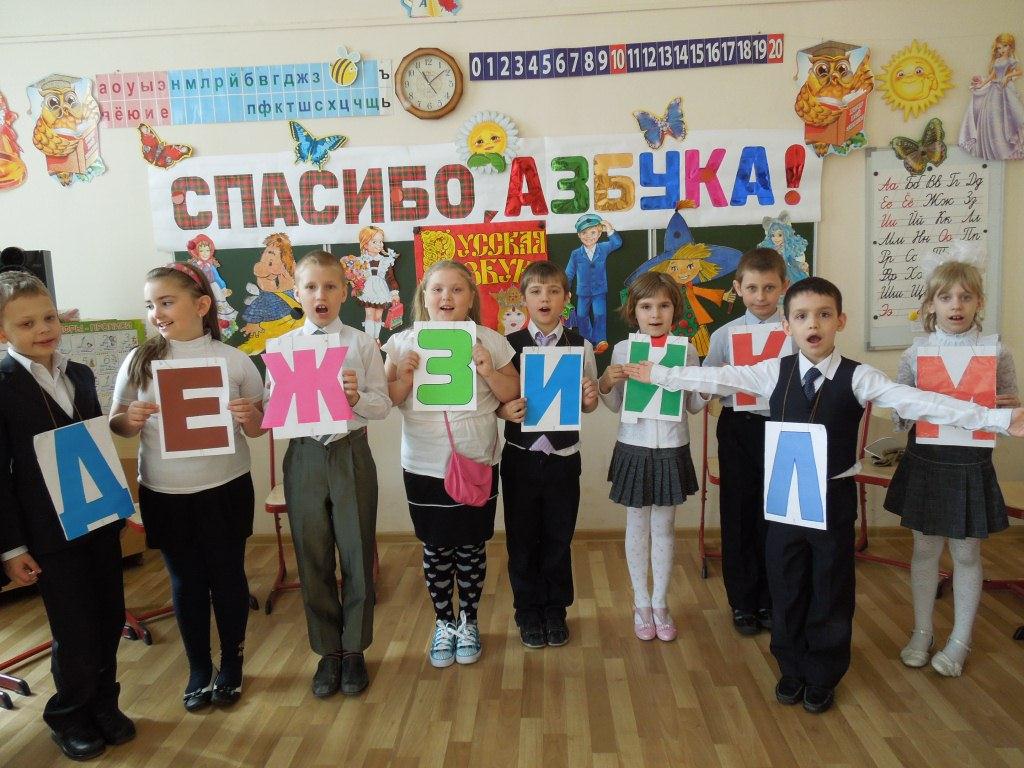 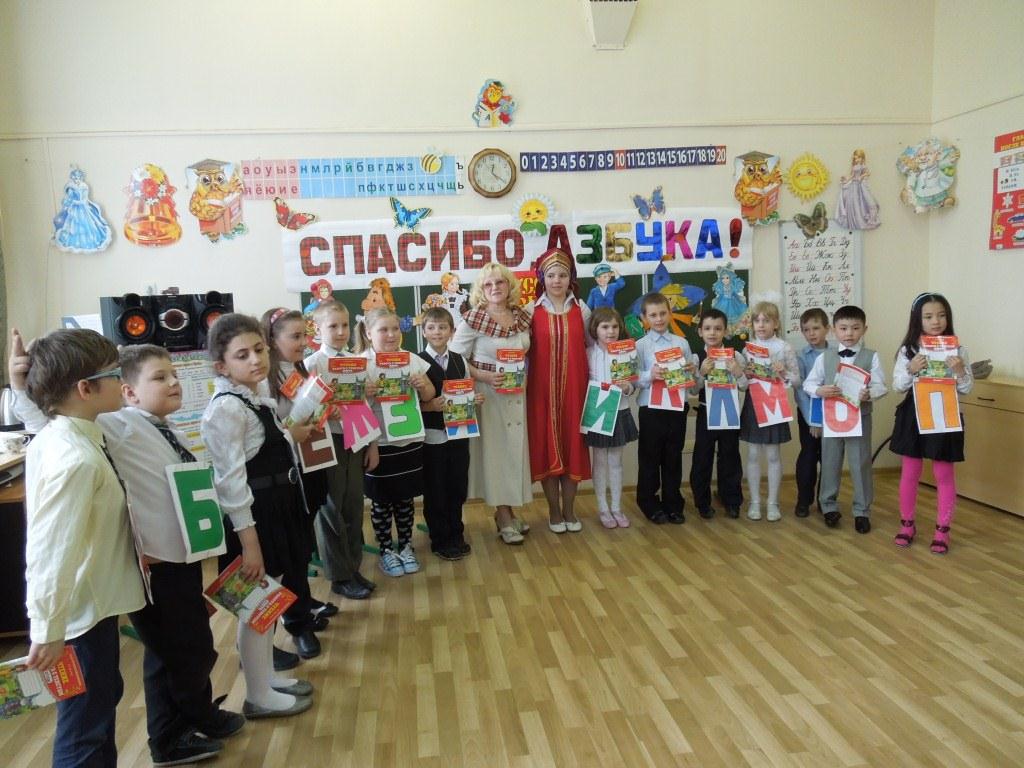 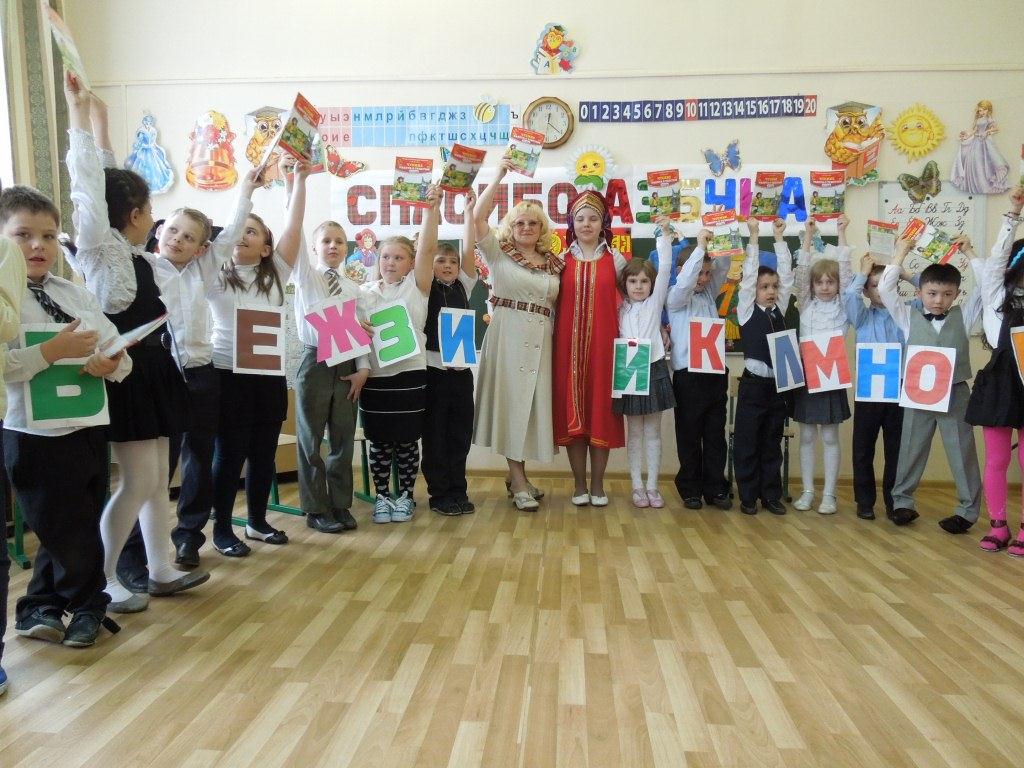 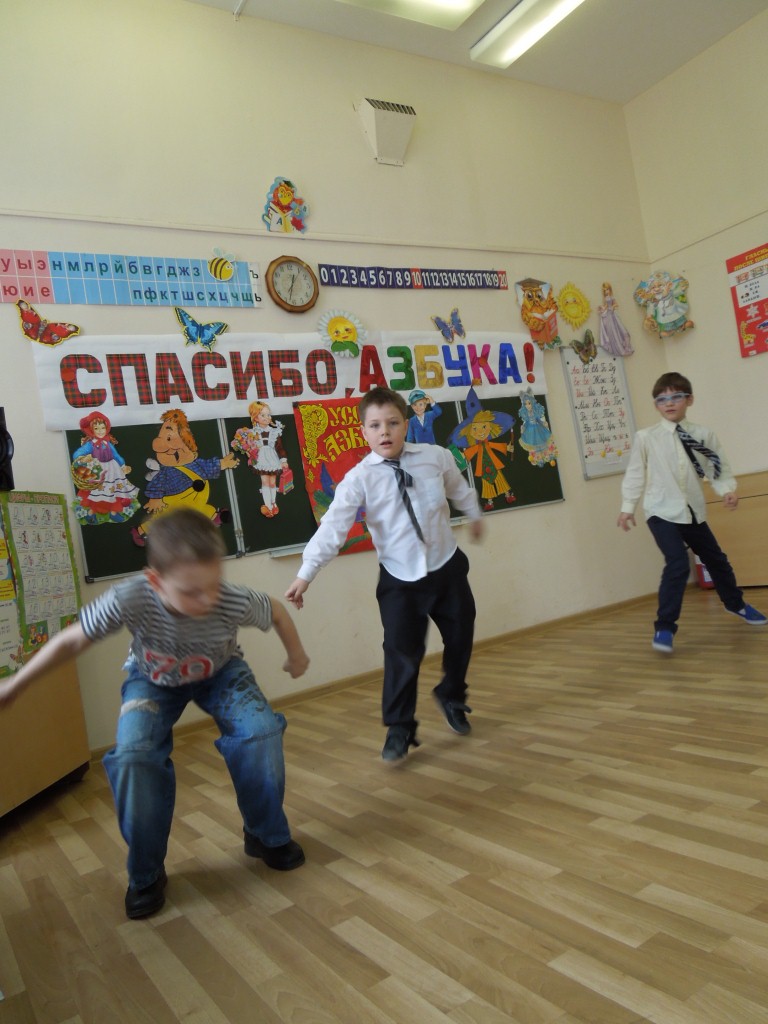 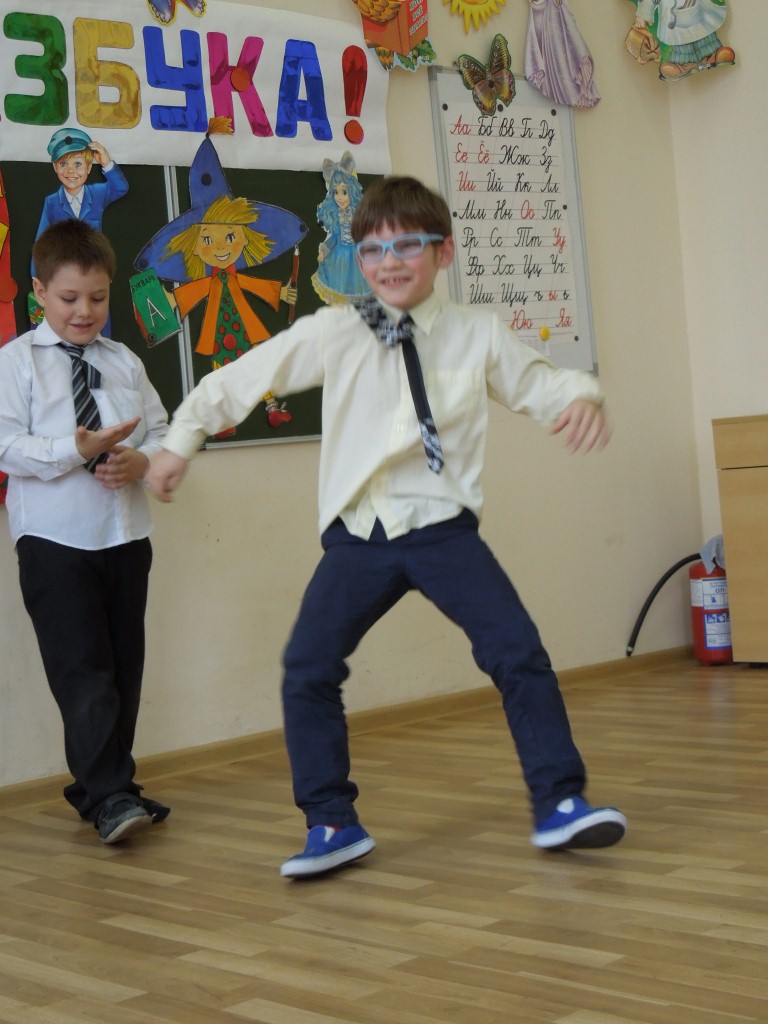 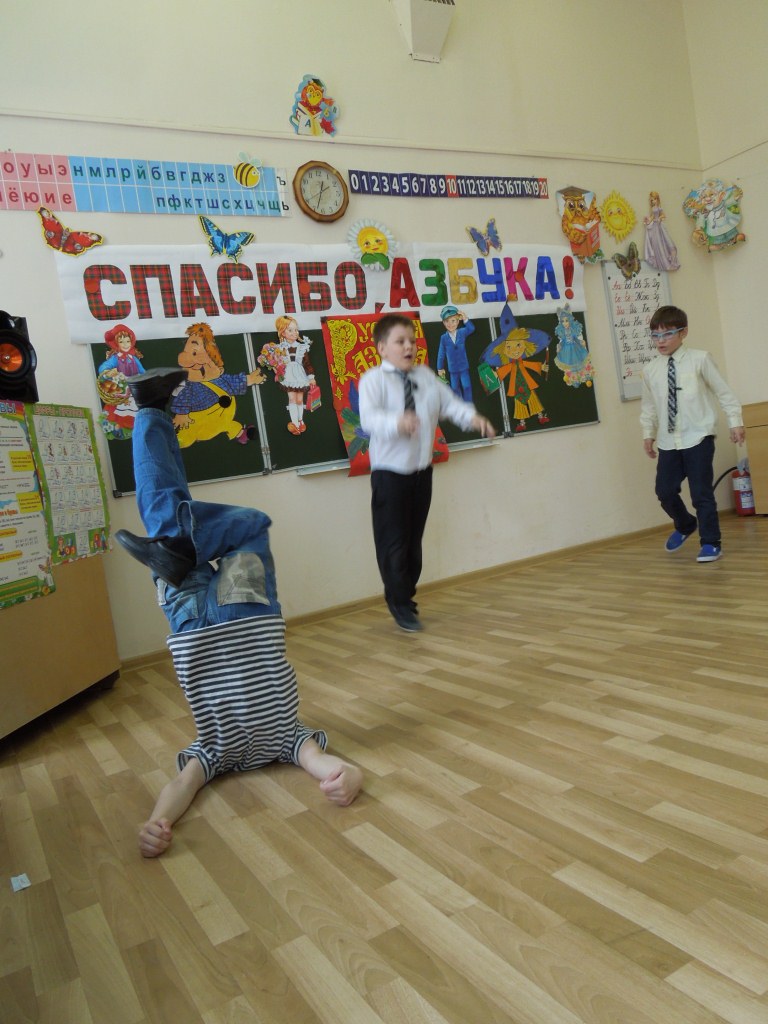 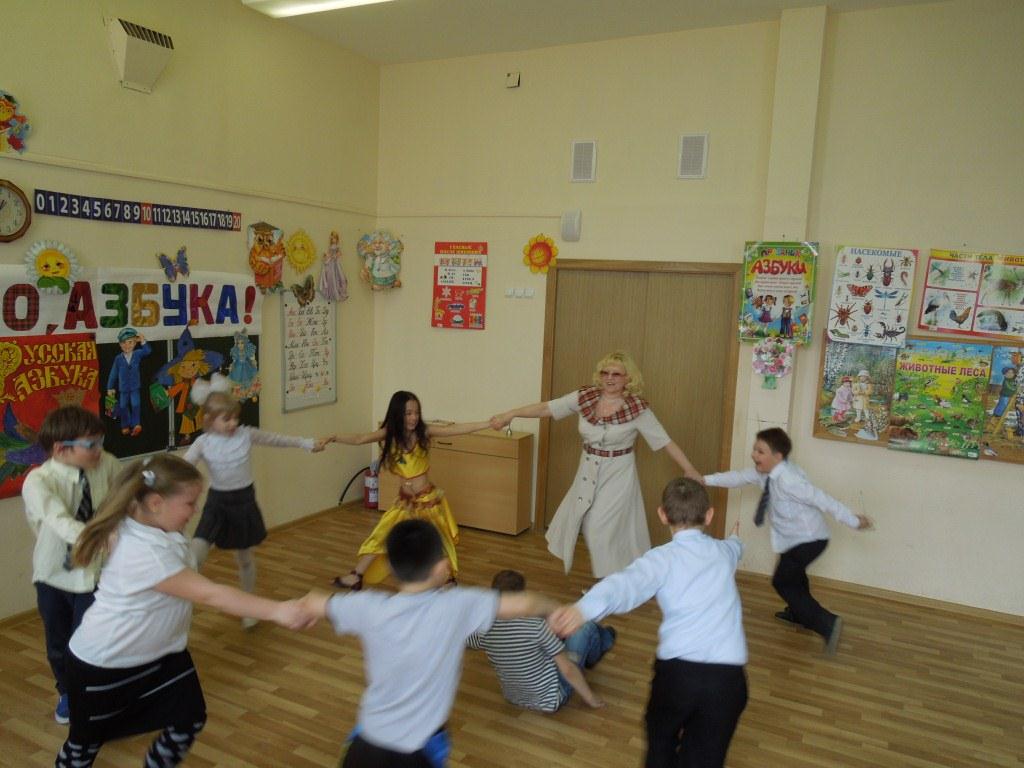 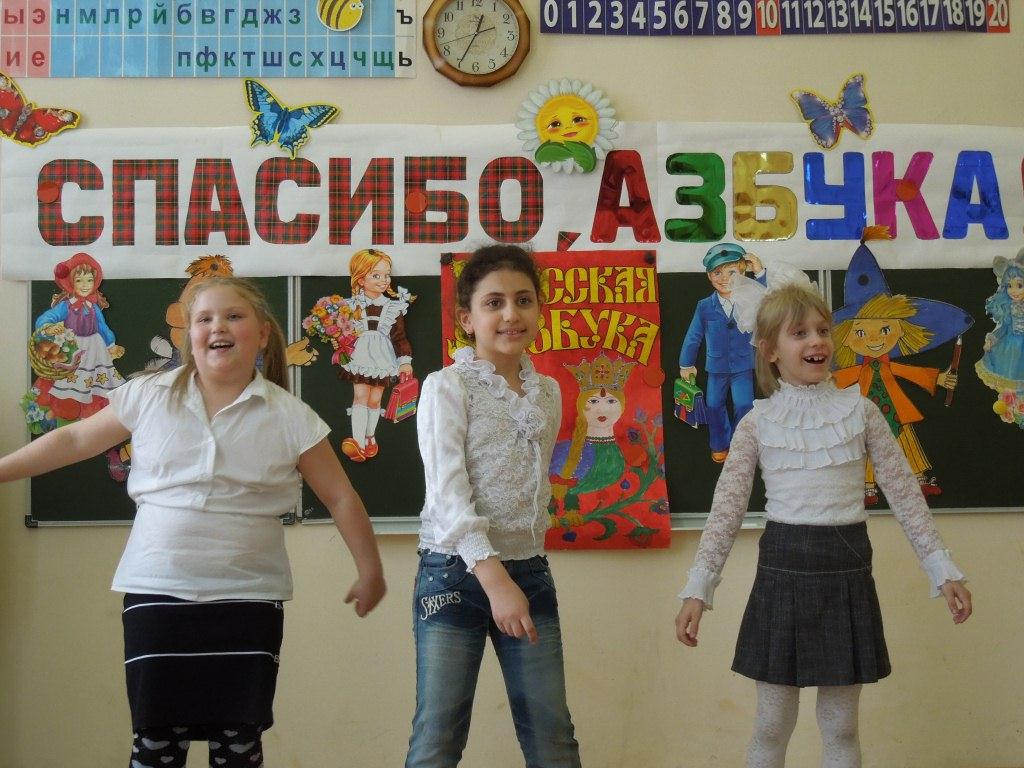 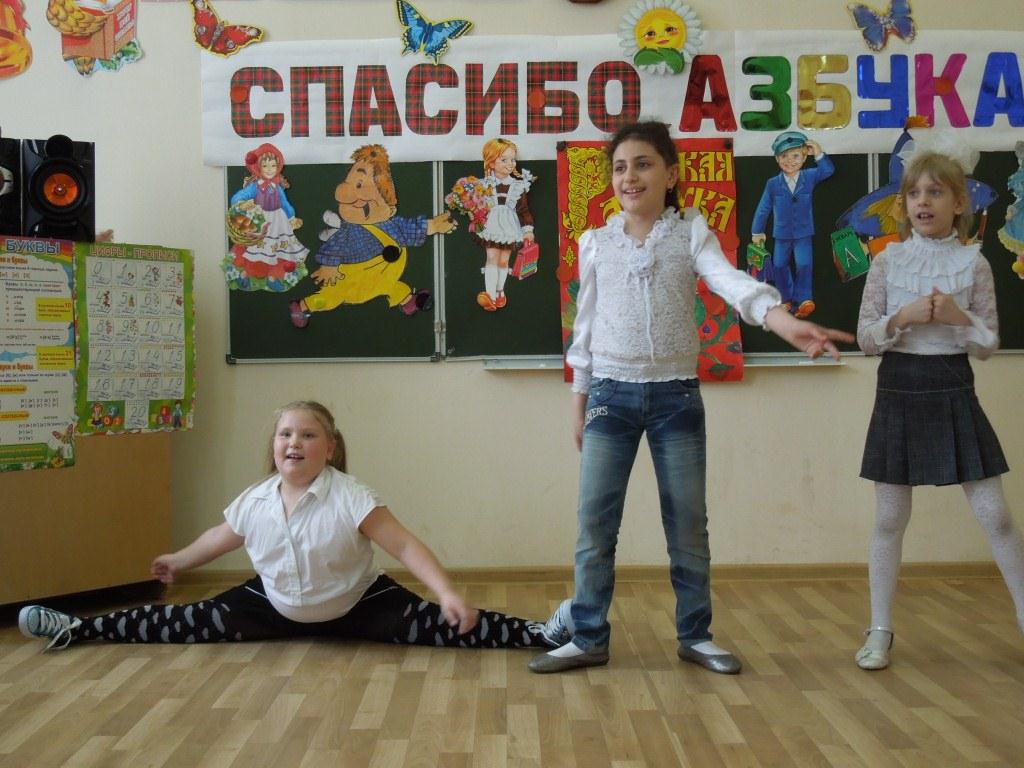 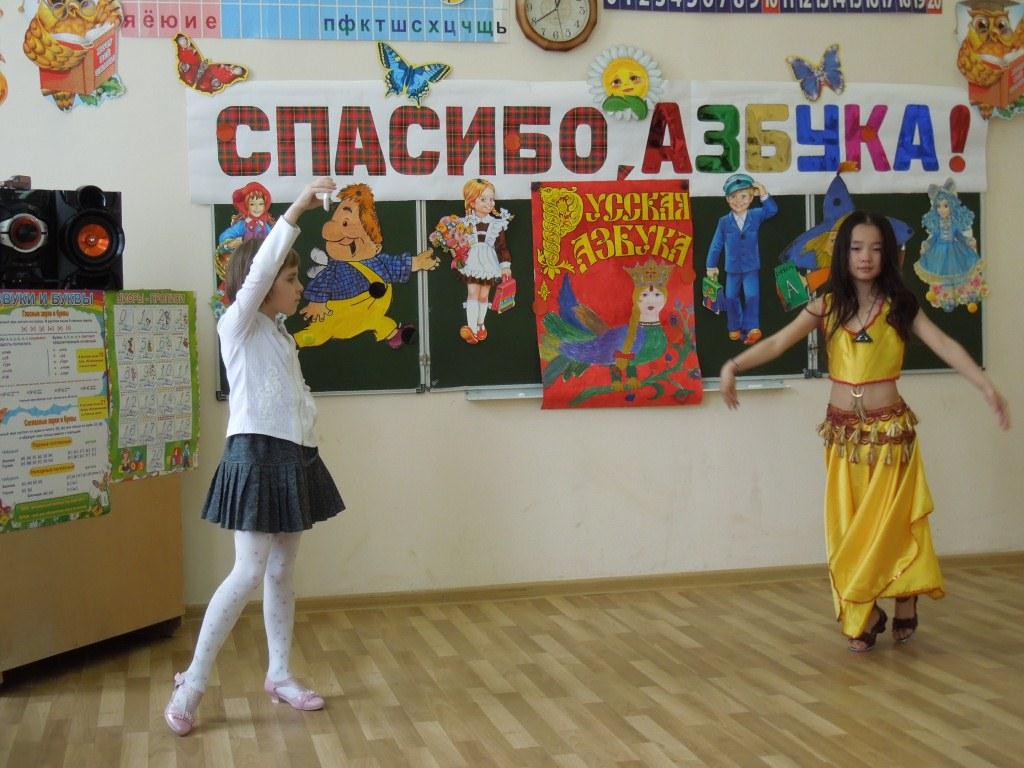 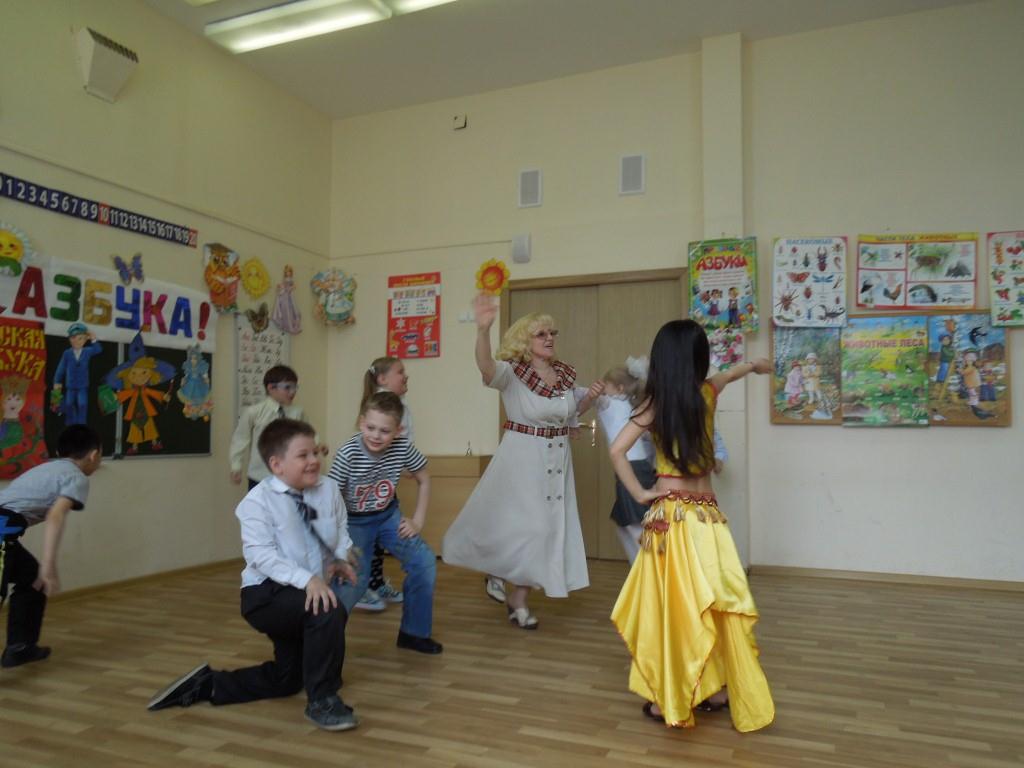 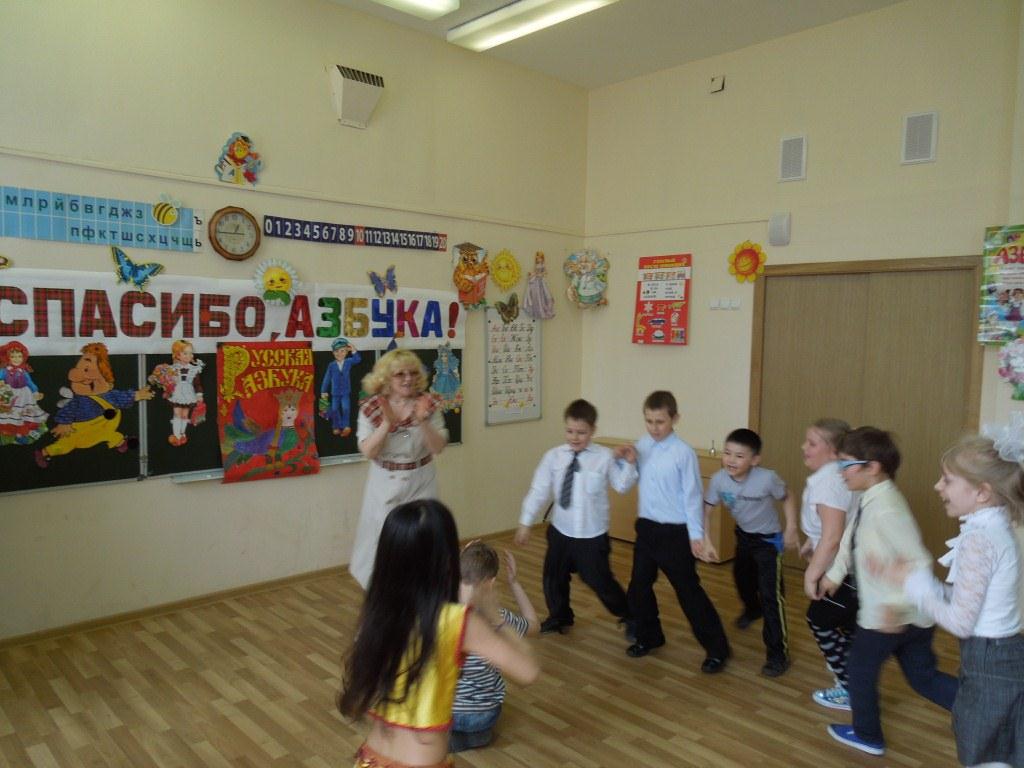 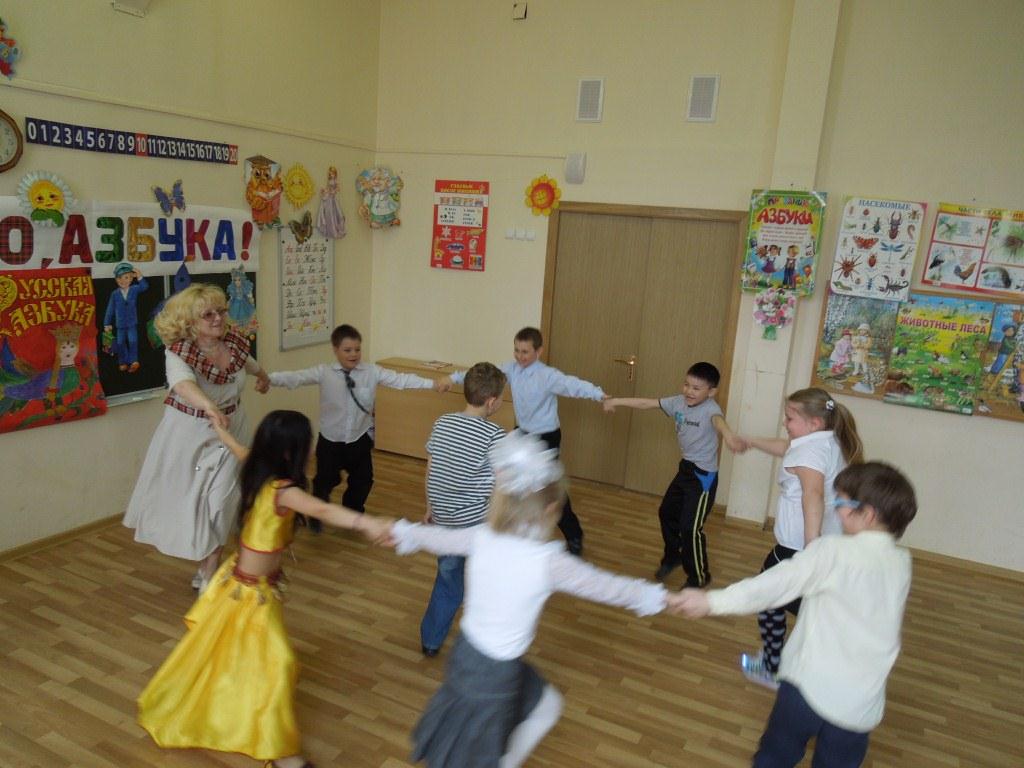